Figure 9. Steady-state size distribution of neuronal groups characteristics. (A) Representation of a neuronal ...
Cereb Cortex, Volume 14, Issue 8, August 2004, Pages 933–944, https://doi.org/10.1093/cercor/bhh053
The content of this slide may be subject to copyright: please see the slide notes for details.
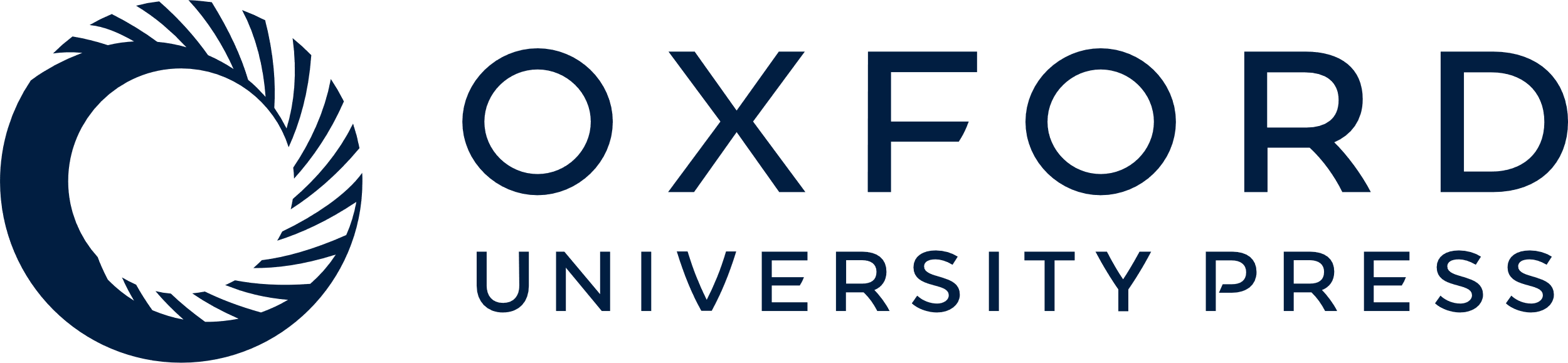 [Speaker Notes: Figure 9. Steady-state size distribution of neuronal groups characteristics. (A) Representation of a neuronal group as a space-time graph similar to the one in Figure 7D. (B) Group size is the number of neurons comprising the group. (C) Group time span is defined as the time interval between firing of the first (anchor) and the last neuron in the group. (D) Group length is defined as the length of the longest path in the group.


Unless provided in the caption above, the following copyright applies to the content of this slide:]